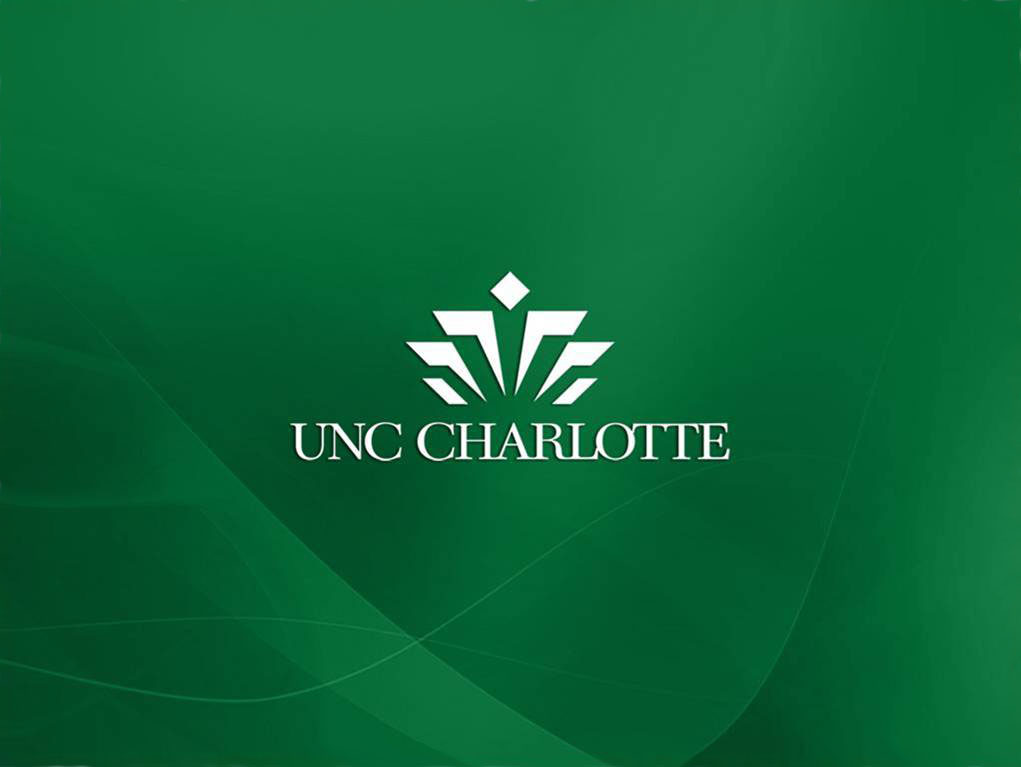 UNC Charlotte
Pathway to Becoming a High Quality Researcher
By Colleen Robertson and Meghan Childres
Department of Special Education and Child Development
OSEP Grant: #H325D140004
Diane M. Browder, PI
David W. Test, Co-PI
Pathway to Becoming a High Quality Researcher
UNC Charlotte doctoral students are participating in the following research studies.
CIRCLES: Communicating Interagency Relationships and Collaborative Linkages for 
      Exceptional Students- A study of the effects of a three tier model of interagency and  
      collaboration

NC Post School Outcomes

SRA FLEX Literacy

Project Solutions- Teaching students mathematics to students with moderate/severe
      intellectual disabilities

Project Early Childhood Special Education Leaders

Promoting Socio-Emotional and Behavioral Development in At-Risk Elementary Students
Teaching: The following courses help doctoral students prepare to be teachers who instruct using a solid research and evidence based perspective
Research:The following courses help doctoral students prepare to become researchers.
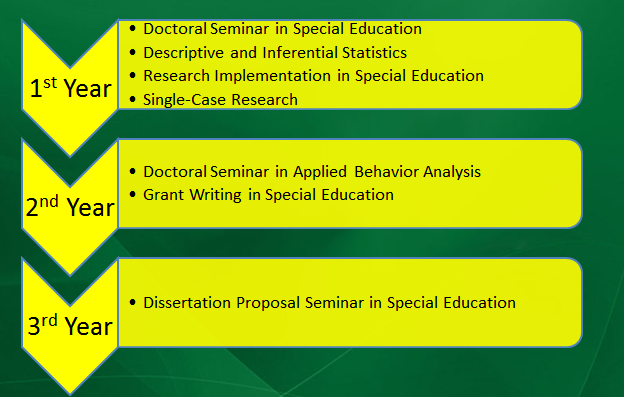 Opportunities: 
Conduct research in applied settings
Present research results at conferences
Leadership:The following courses help doctoral students prepare to use their knowledge of special education research to be effective leaders.
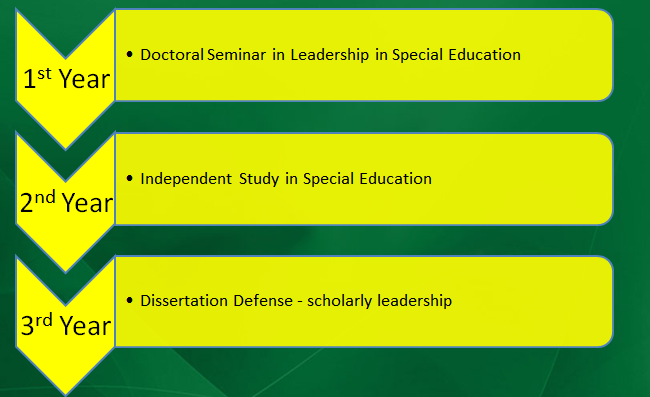 Opportunities:
 Acquire leadership skills for use in higher education,
      government, or community agencies
Collaboration:The following opportunities help students become excellent collaborators with a solid base in research practices.
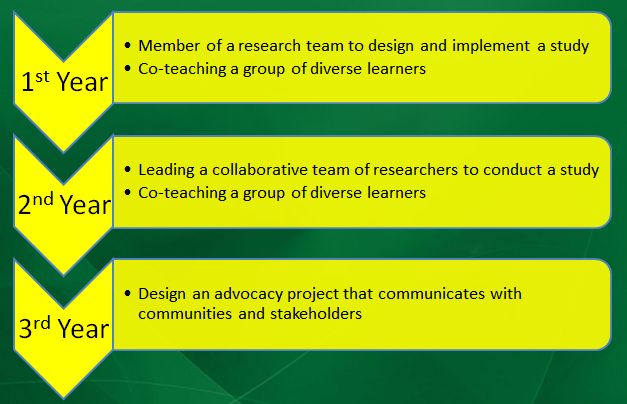 Opportunities:
Present at state and national conferences 
Professional networking
Come Visit us athttp://spcd.uncc.edu/